4か
ぶどうえんの　のうふの　たとえ
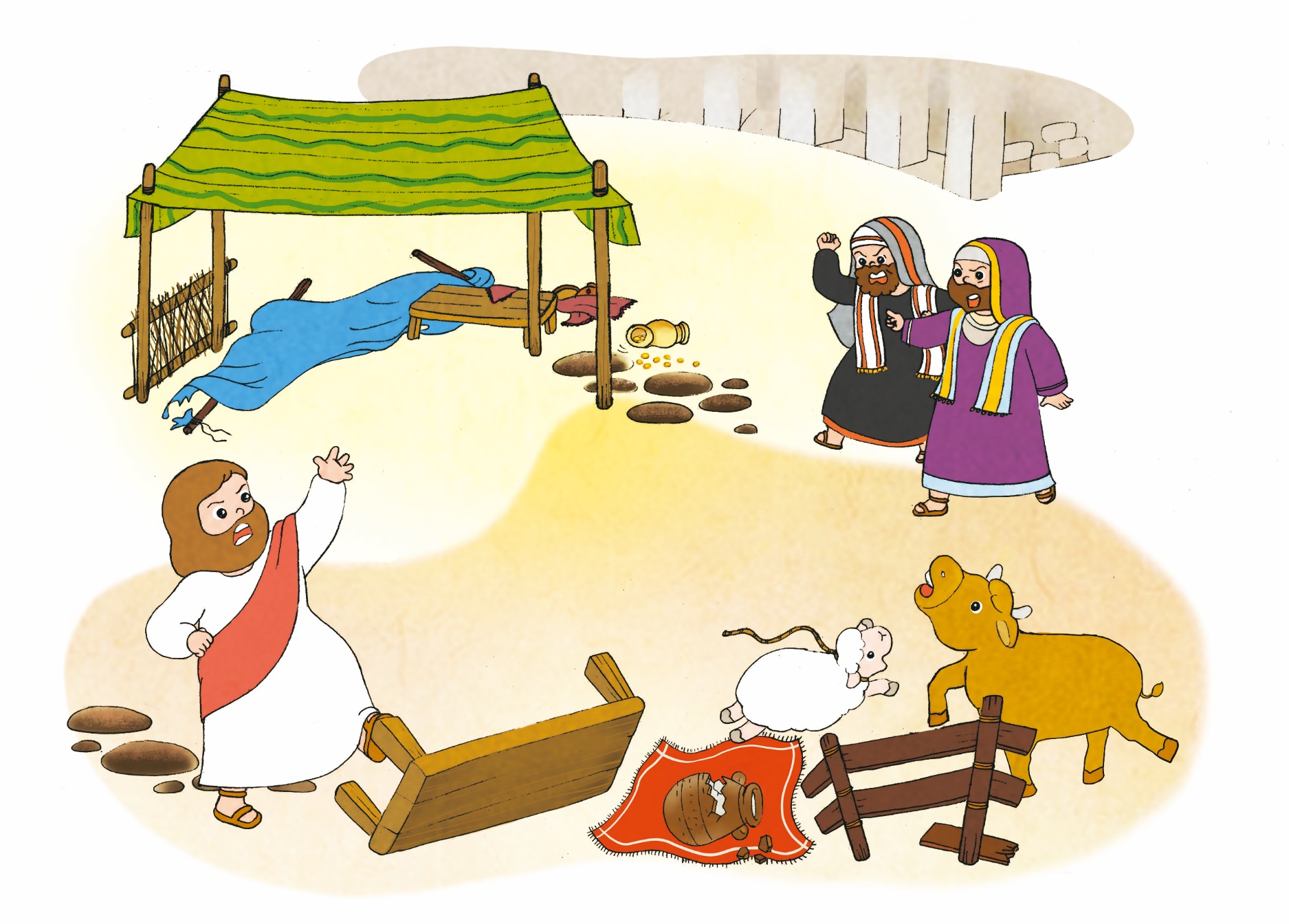 ルカ20:9-17
レムナントの　ときに　れいてきな　ちからを　
やしなわなければ　なりません
れいてき　
せいちょう
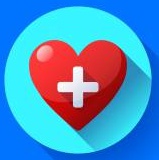 ちしきてき
せいちょう
にくたいてき
せいちょう
しゃかいてき　
せいちょう
ユダヤじんの　さいしちょう、りっぽうがくしゃ、ちょうろうたちが　イエスさまを　ひなんしました
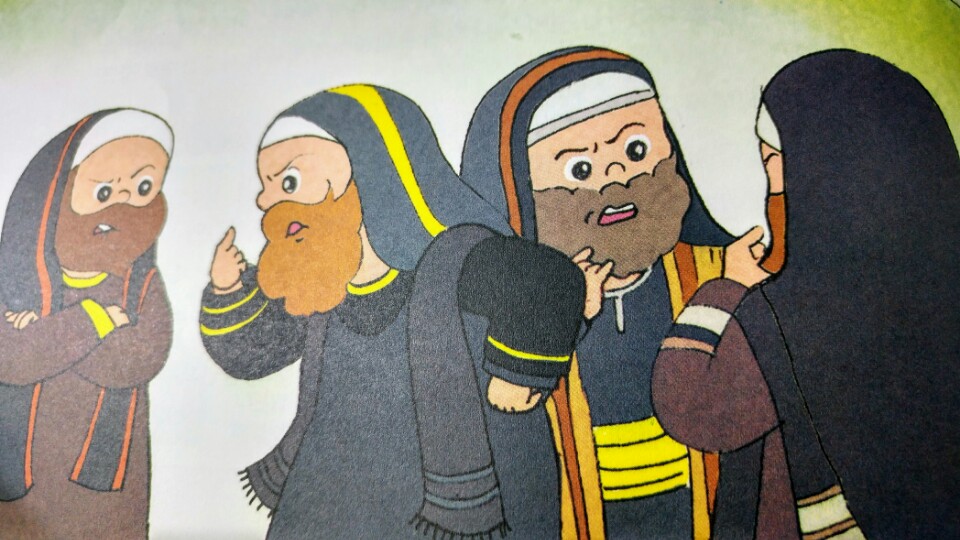 `
イエスさまが　しんでんで　しょうばいを　する　
ものたちを　おいだされたからです
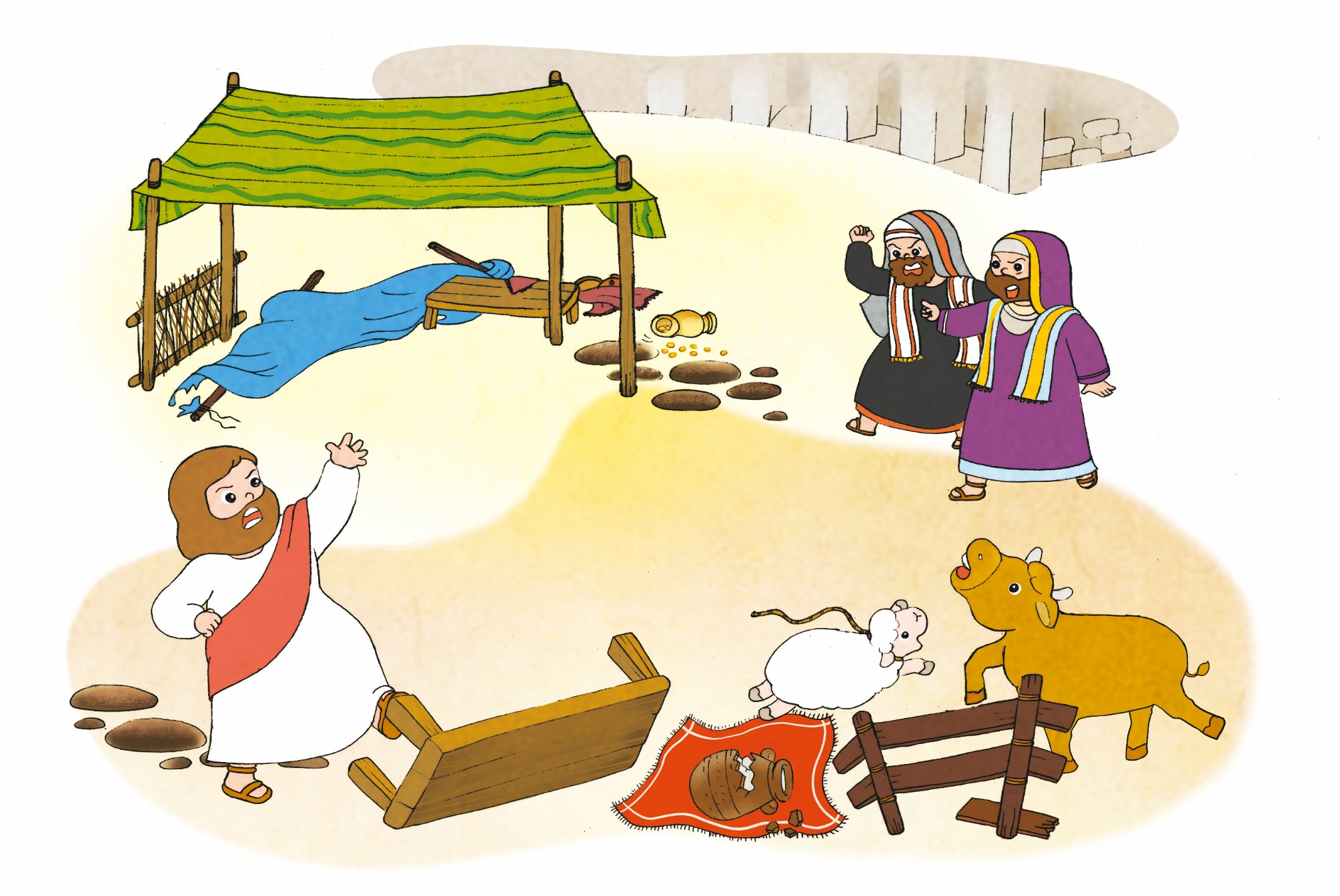 イエスさまが　いかりを　あらわされた　りゆうは　
なんでしょうか
れいはいを　ささげて　でんどう、
せんきょうを　する　しんでんを　おかねを　もうけるために　
りようした　からです
2. わるい　ぶどうえんの　のうふに　たとえられました
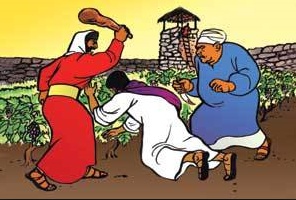 イスラエルが　ほろびた　りゆうは　なんでしょうか
かみさまの　みことばを　つたえる　よげんしゃを　はくがいして
イエス・キリストを　じゅうじかに　
つけたからです
いまも　ふくいんを　きょひする　わるい　じだいです
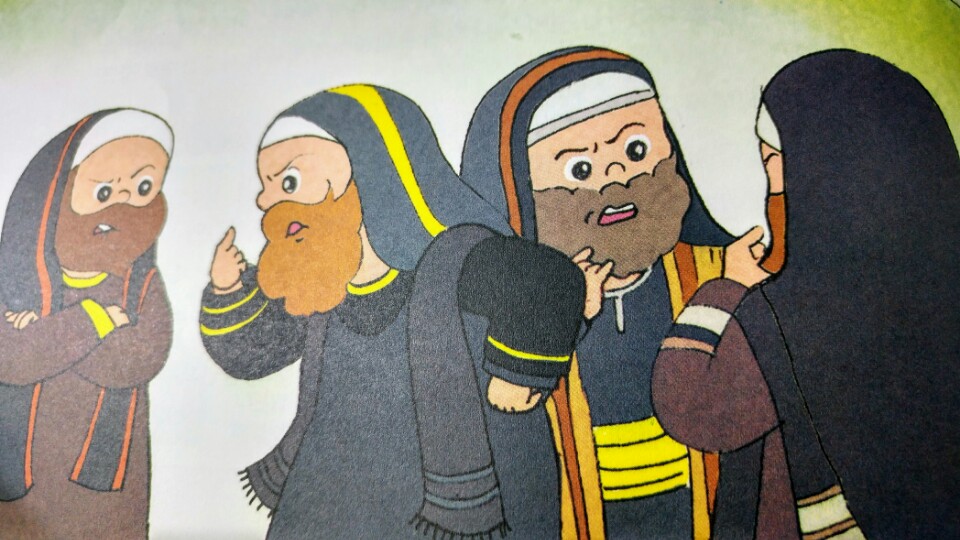 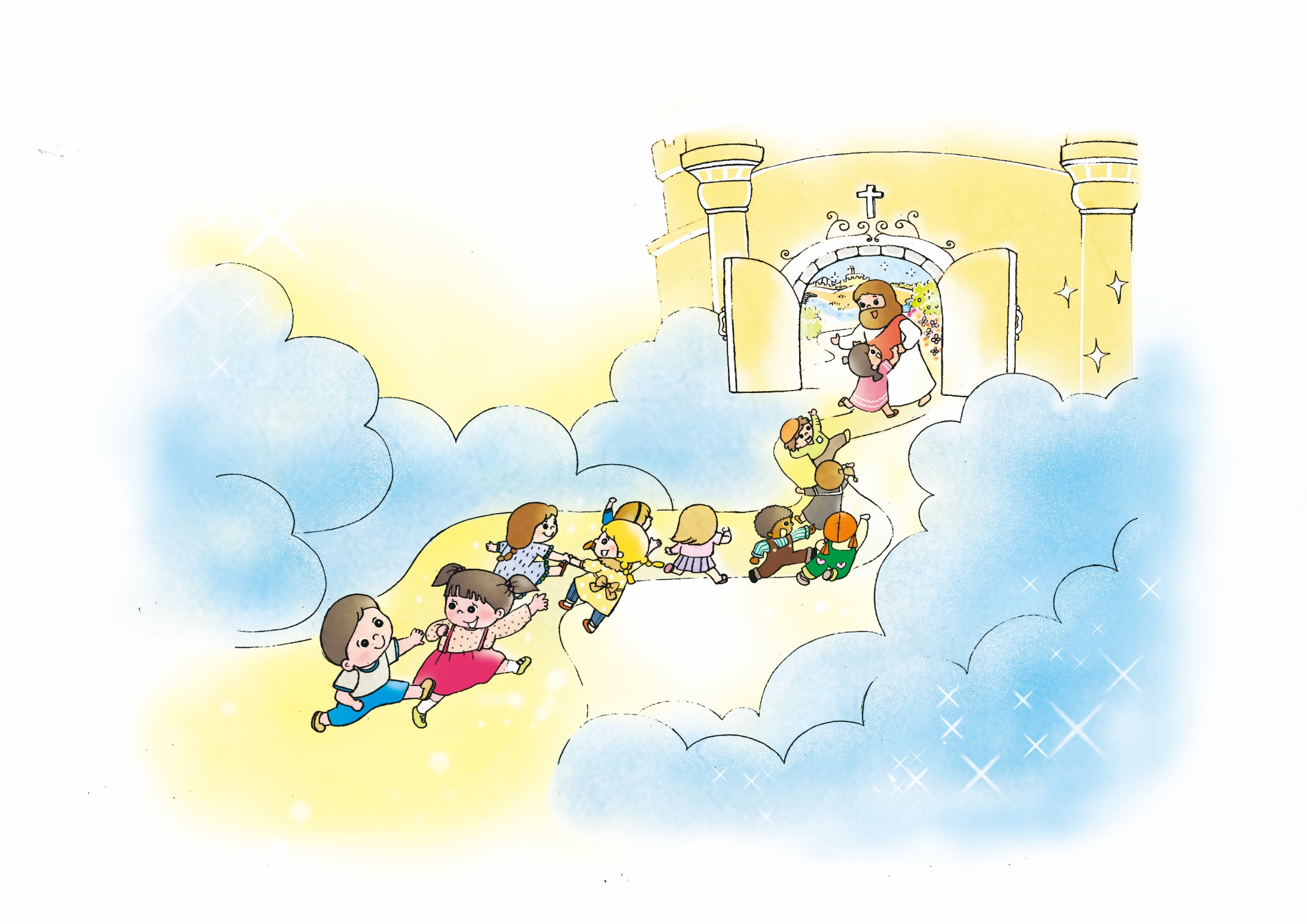 レムナントは　わるい　じだいを　いかす　
しょうりの　しゅやく！
３つの　じかんを　もちましょう
みことばと　いのり – こくいん　じかん
べんきょう、タラント – ね　じかん
でんどう – たいしつ　じかん